TOÁN 4
Tập 1
Tuần 4
Bài 11: Luyện tập – Tiết 1
Ấn để đến trang sách
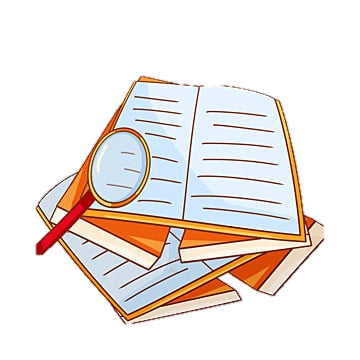 Xác định chữ số ở các hàng trong số: 149 597 876.
Trả lời:
1
5
4
9
9
6
7
7
8
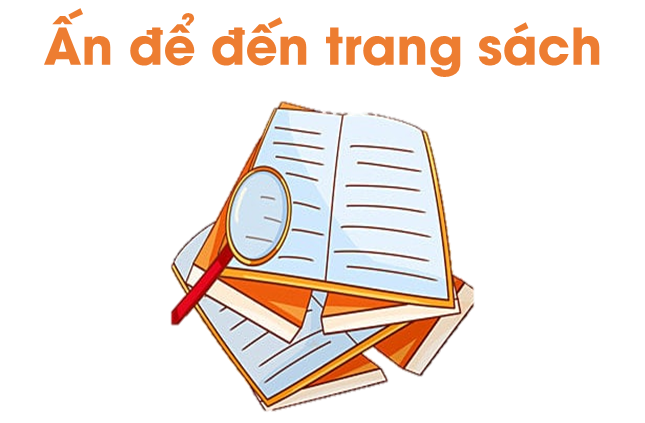 Bài tập 1 (SGK – tr28): Thực hiện (theo mẫu):
Hai trăm chín mươi ba triệu một trăm chín mươi nghìn một trăm tám mươi
2       9        3        1        9        0        1        8        0
Bài tập 1 (SGK – tr28): Thực hiện (theo mẫu):
Ba trăm linh ba triệu
3       0       3        0        0         0        0        0        0
Bảy trăm sáu mươi lăm triệu một trăm bảy mươi tư nghìn năm trăm hai mươi tư
7        6       5       1         7        4        5         2       4
Năm trăm chín mươi mốt triệu hai trăm mười nghìn
5        9       1       2         1        0        0         0       0
Bài tập 2 (SGK – tr28)
Viết các số sau rồi cho biết mỗi số có bao nhiêu chữ số, mỗi số có bao nhiêu chữ số 0:
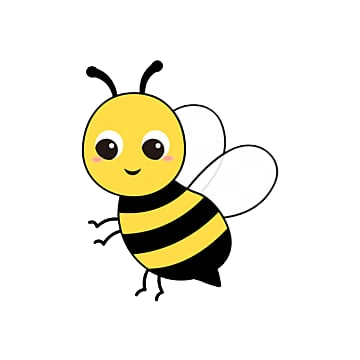 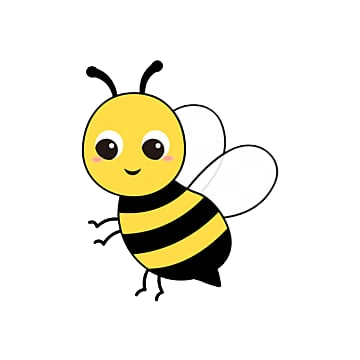 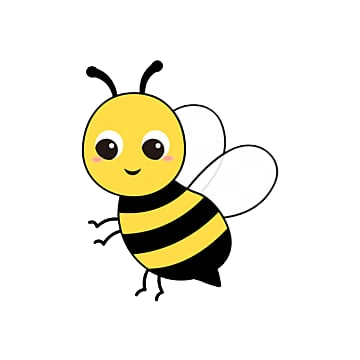 Sáu trăm nghìn
Tám mươi lăm triệu
Ba mươi chín nghìn
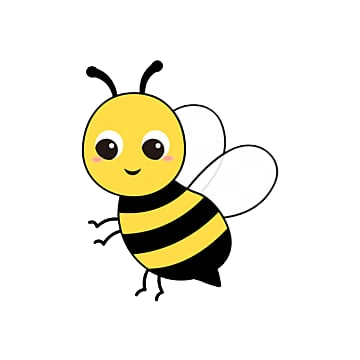 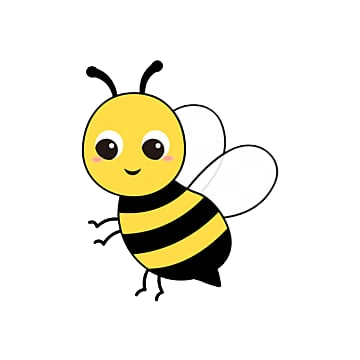 Hai mươi triệu
Bảy trăm triệu
Bài tập 2 (SGK – tr28)
Hai mươi triệu: 20 000 000
    Số 20 000 000 có 8 chữ số và có 7 chữ số 0.
Bảy trăm triệu: 700 000 000
    Số 700 000 000 có 9 chữ số và có 8 chữ số 0.
Ba mươi chín nghìn: 39 000
    Số 39 000 có 5 chữ số và có 3 chữ số 0.
Sáu trăm nghìn: 600 000
   Số 600 000 có 6 chữ số và có 5 chữ số 0.
Tám mươi lăm triệu: 85 000 000
    Số 85 000 000 có 8 chữ số và có 6 chữ số 0.
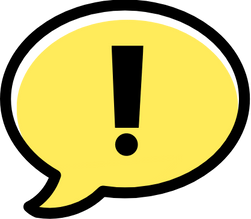 Bài tập 3 (SGK – tr29):
Số chẵn, số lẻ
Số chia hết cho 2 là số chẵn.
Chẳng hạn: 0, 2, 4, 6, 8…, 156, 158, 160,… là các số chẵn
Ghi chú: Số chia hết cho 2 là số chia cho 2 không còn dư
Số không chia hết cho 2 là số lẻ.
Chẳng hạn: 1, 3, 5, 7, 9,…, 567, 569, 571,… là các số lẻ
Ghi chú: Số không chia hết cho 2 là số chia cho 2 còn dư 1
Bài tập 3 (SGK – tr29):
Số chẵn, số lẻ
a) Trong các số 41, 42, 43, 100, 3 015, 60 868, số nào là số chẵn? Số nào là số lẻ?
b) Nhận xét về chữ số tận cùng trong các số lẻ, các số chẵn ở câu a
c) Đọc thông tin sau rồi lấy ví dụ minh họa:
Các số có chữ số tận cùng là 0, 2, 4, 6, 8 thì chia hết cho 2
Các số có chữ số tận cùng là 1, 3, 5, 7, 9 thì không chia hết cho 2
Bài tập 3 (SGK – tr29):
Số chẵn, số lẻ
a) Trong các số 41, 42, 43, 100, 3 015, 60 868:
Số chẵn là: 42, 100, 60 868.
Số lẻ là: 41, 43, 3 015.
b) Chữ số tận cùng trong các số chẵn ở câu a là 0, 2, 8
Chữ số tận cùng trong các số lẻ ở câu a là 1, 3, 5.
c) Ví dụ các số chia hết cho 2 là: 730, 231 594, 51 486,…
Ví dụ các số không chia hết cho 2 là: 93, 10 237, 23 059,…
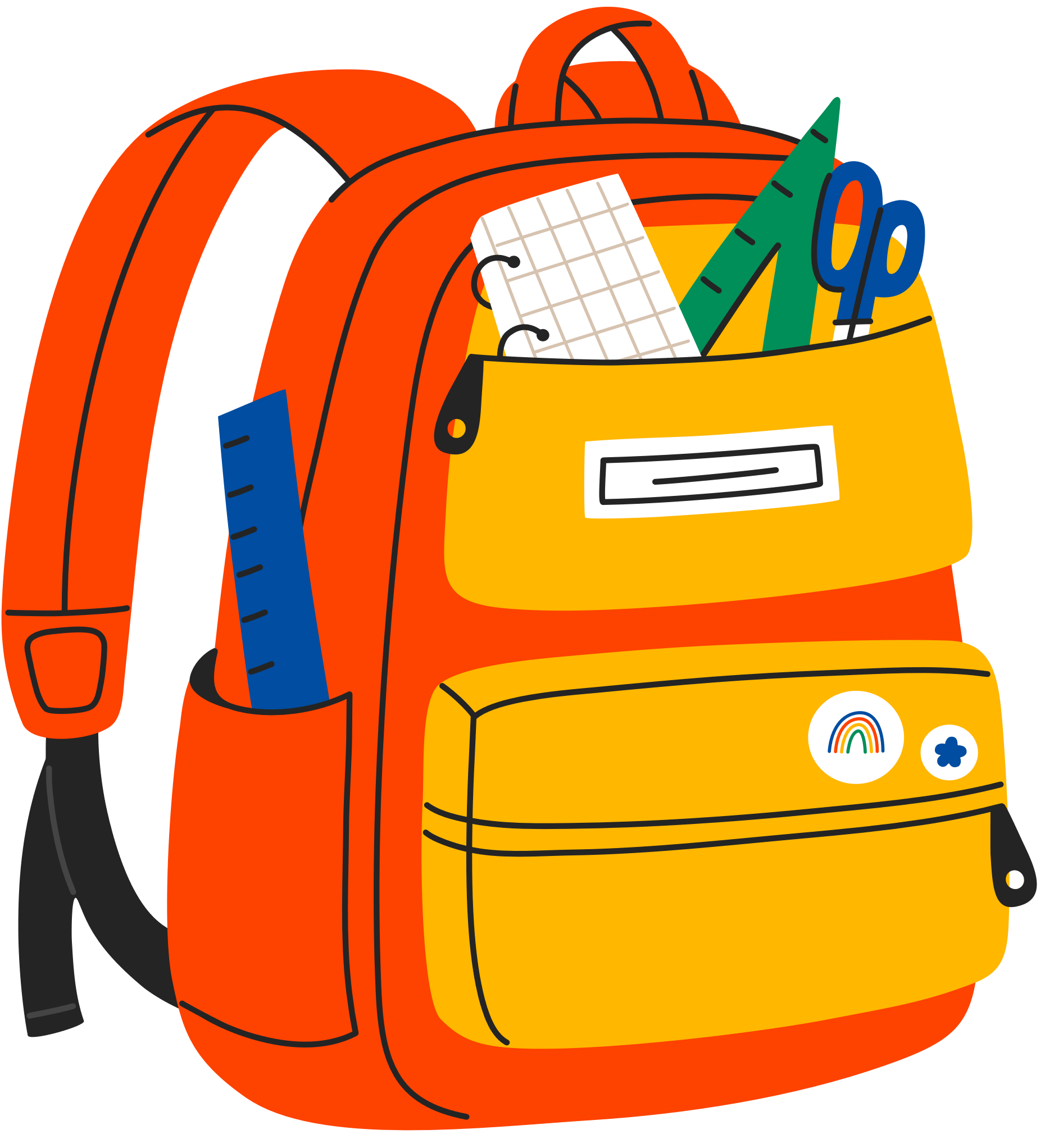 Bài tập 4 (SGK – tr29)
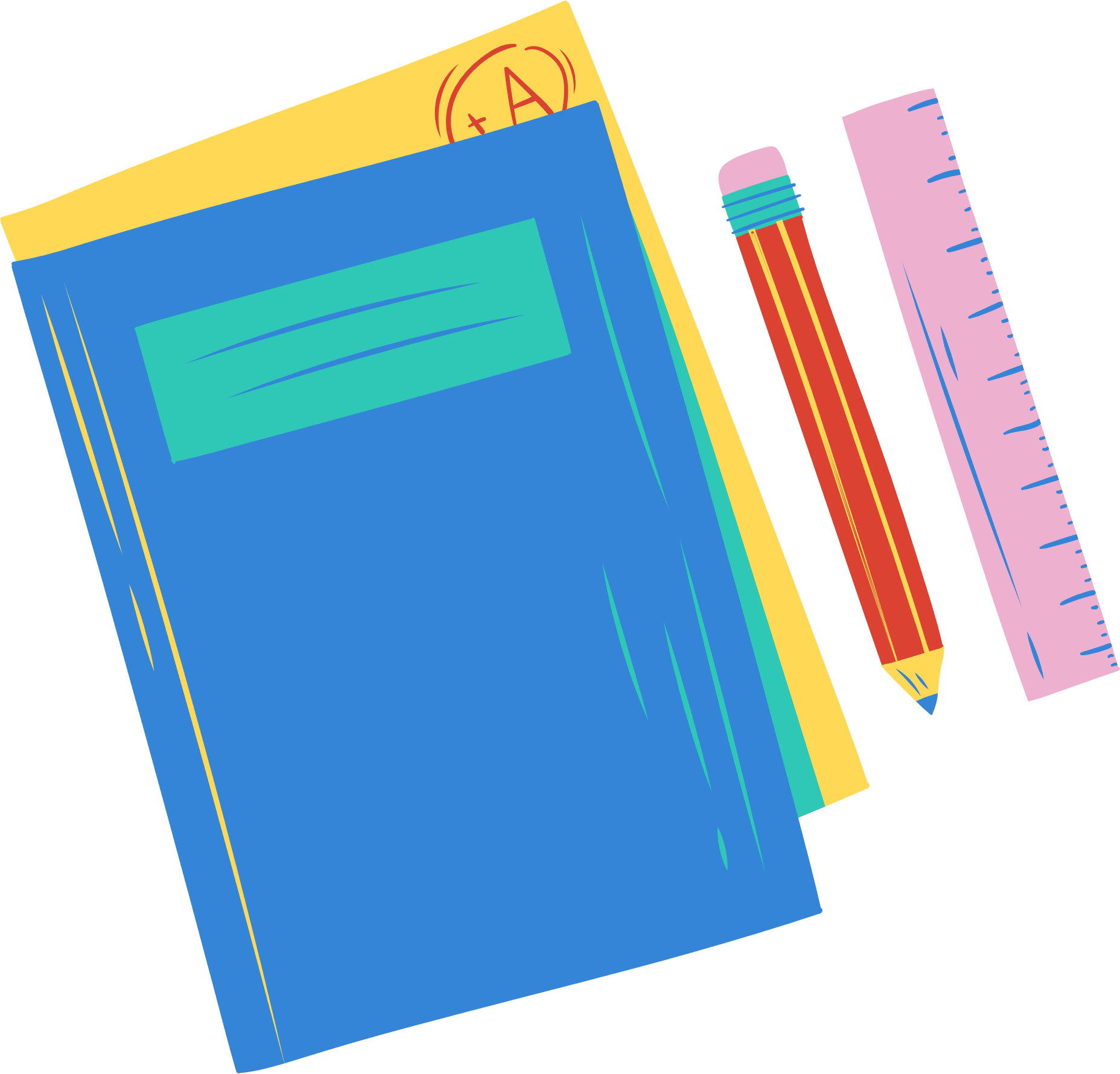 a) Nêu số chẵn thích hợp cho mỗi ô    ?    sau:
280, 282, 284,           ,           , 290.
b) Nêu số lẻ thích hợp cho mỗi ô    ?    sau:
8 167, 8 169, 8 171,               ,             , 8 177.
?
288
286
?
8 175
8 173
?
?
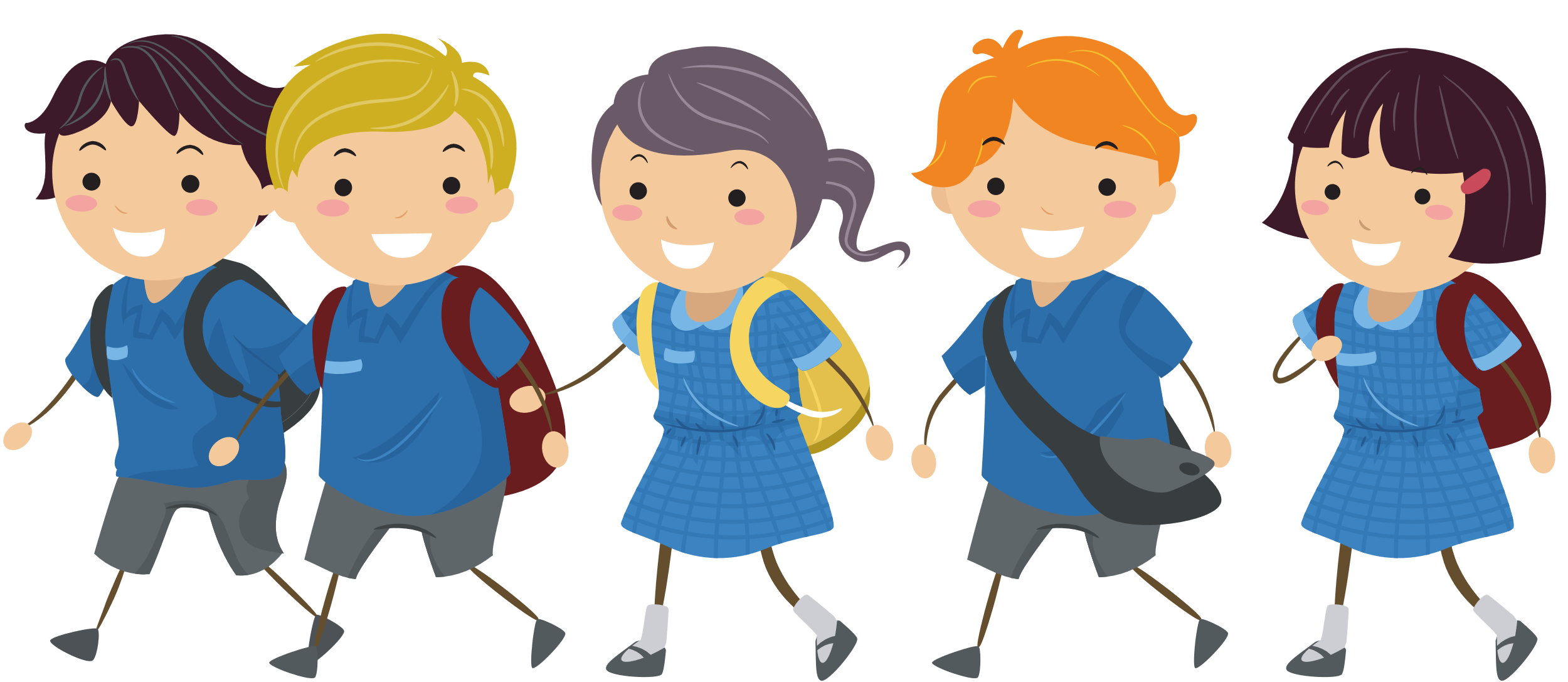 Qua bài học hôm nay, em luyện tập được những gì?
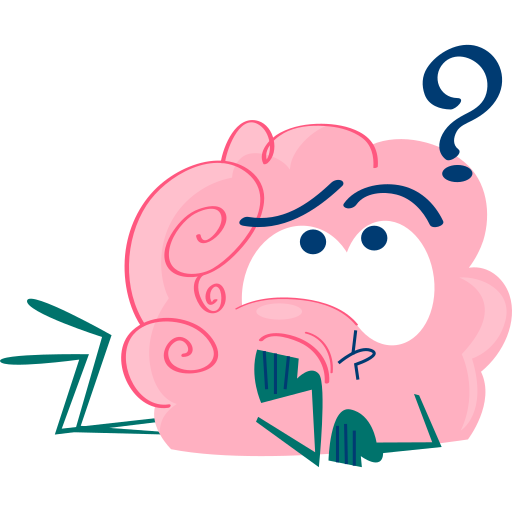 Ấn để đến trang sách
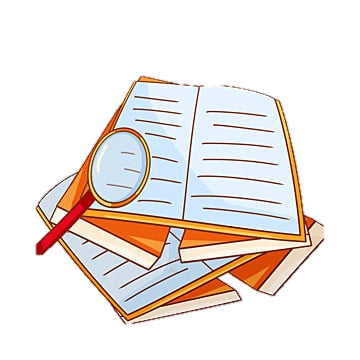 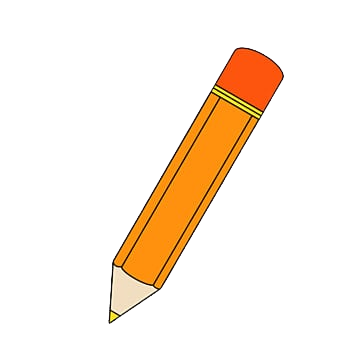 Ôn tập kiến thức đã học
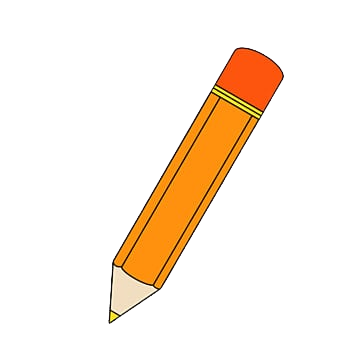 Hoàn thành bài tập trong VBT
Để kết nối cộng đồng giáo viên và nhận thêm nhiều tài liệu giảng dạy, 
mời quý thầy cô tham gia Group Facebook
theo đường link:
Hoc10 – Đồng hành cùng giáo viên tiểu học
Hoặc truy cập qua QR code
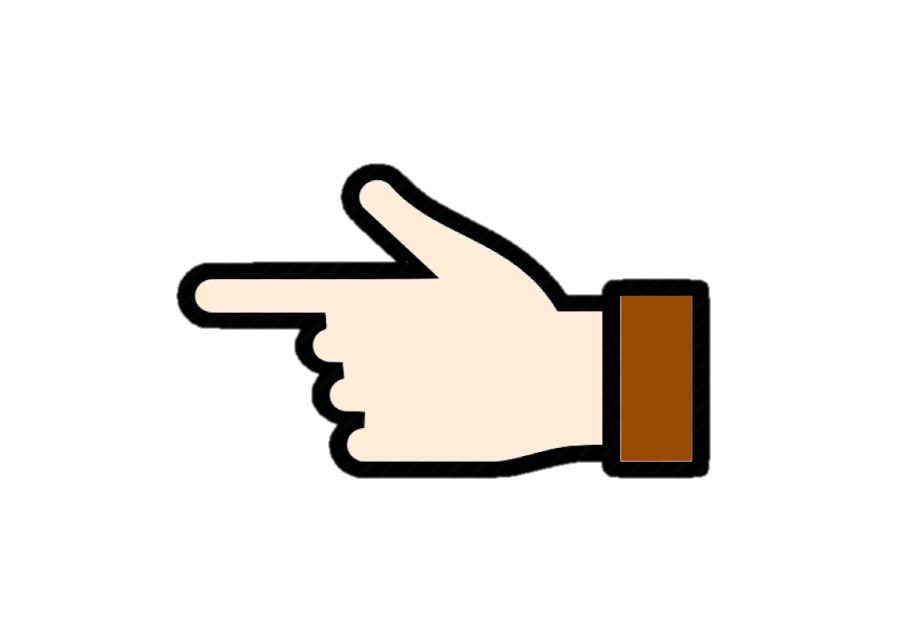 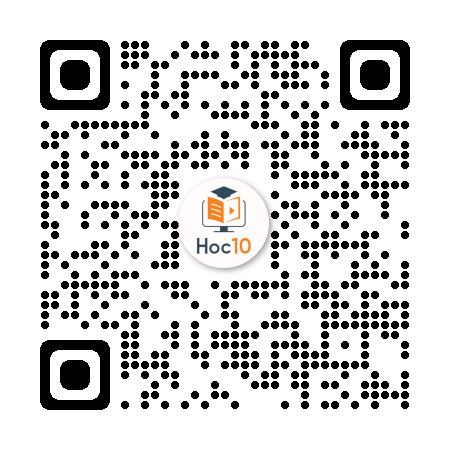